ENTORNO ECONÓMICO
MARGARITA VALLE LEÓN
MAESTRA EN FINANZAS
22 de octubre de 2017
Capítulo IVEl Trabajo como proceso social complejo
A) El trabajo y espacio socioeconómico de la reproducción.
B) Trabajo y producción de bienes y servicios.
C) Trabajo y sociedad.
D) Trabajo y modo de producción.
E) Inserción al sistema internacional.
F) El modo de consumo ligado al modo de producción
El trabajo y espacio socioeconómico de la reproducción.
SÍMBOLOS
SIGNOS
CÓDIGOS
Trabajo y producción de bienes y servicios.
Trabajo y sociedad.
Trabajo y modo de producción.
Inserción al sistema internacional
Globalización
El modo de consumo ligado al modo de producción.Estructuras de los determinantes del consumo
CONOCIMIENTO CONSTRUCCION DEL OBJETO
COSMOVISIÓN IMAGINARIO SOCIAL RELATOS VALORES  sociales y religiosos
CREENCIAS MITOS
SEDUCCIÓN, agasajo, apariencia
IDENTIDAD, SENTIDO DE PERTENENCIA A UN GRUPO
EMOCIÓN PLACER GUSTO
PULSIONES DESEOS
FETICHISMO
SISTEMA DE CLASIFICACIONES
RELACIONES SOCIALES HÁBITOS
SEDUCCIÓN, agasajo, apariencia
NECESIDAD
El modo de consumo ligado al modo de producción.Grupos de transformación en el interior de la estructura de consumo
PODER RIQUEZA GANANCIA
FETICHISMO
HONOR DISTINCIÓN
DIVERSIÓN
1
3
5
2
4
El modo de consumo ligado al modo de producción.Modo de producción y modo de consumo
MODO DE CONSUMO
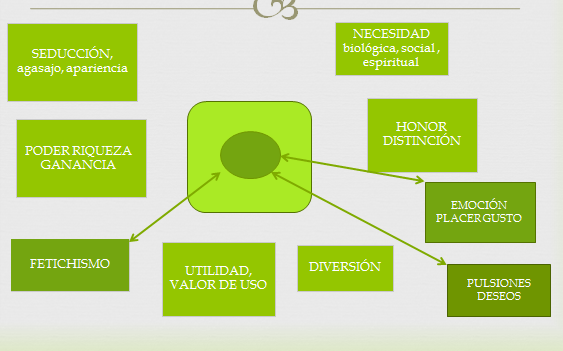 Capítulo IVEl Trabajo como proceso social complejo
Conclusiones